✠VUI HỌC KINH THÁNH✠
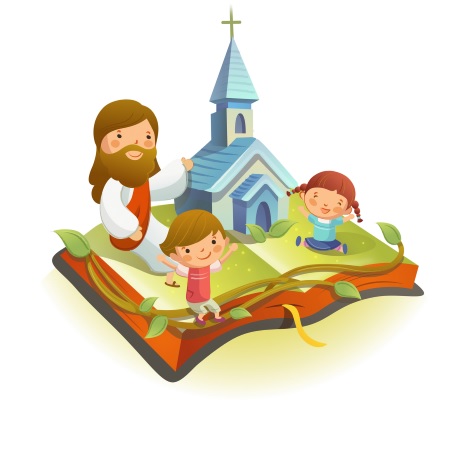 ĐI THEO
TIẾNG CHÚA
CHÚA NHẬT XXX THƯỜNG NIÊN NĂM B
✠ TIN MỪNG CHÚA GIÊ-SU KI-TÔ THEO THÁNH MÁC-CÔ ✠
Khi ấy, Đức Giê-su và các môn đệ đến thành Giê-ri-khô.
Khi Đức Giê-su cùng với các môn đệ và một đám người khá đông ra khỏi thành Giê-ri-khô, thì có một người mù đang ngồi ăn xin bên vệ đường, anh ta tên là Ba-ti-mê, con ông Ti-mê.
Vừa nghe nói đó là Đức Giê-su Na-da-rét, anh ta bắt đầu kêu lên rằng : “Lạy ông Giê-su, Con vua Đa-vít, xin dủ lòng thương tôi !”
Nhiều người quát nạt bảo anh ta im đi, nhưng anh ta càng kêu lớn tiếng: “Lạy Con vua Đa-vít, xin dủ lòng thương tôi !”
Đức Giê-su đứng lại và nói : “Gọi anh ta lại đây !” Người ta gọi anh mù và bảo: “Cứ yên tâm, đứng dậy, Người gọi anh đấy !”
Anh mù liền vất áo choàng lại, đứng phắt dậy mà đến gần Đức Giê-su.
Người hỏi : “Anh muốn tôi làm gì cho anh ?” Anh mù đáp: “Thưa Thầy, xin cho tôi nhìn thấy được.”
Người nói : “Anh hãy đi, lòng tin của anh đã cứu anh !” Tức khắc, anh ta nhìn thấy được và đi theo Người trên con đường Người đi. ĐÓ LÀ LỜI CHÚA
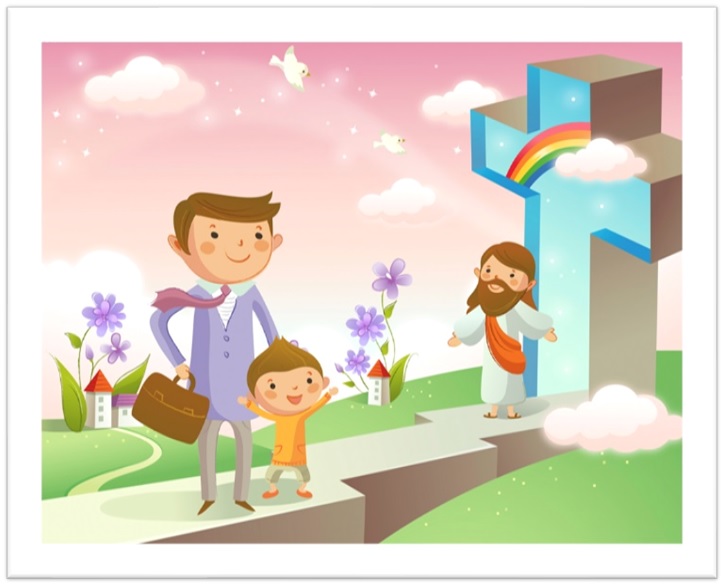 HÃY
TÌM
KIẾM
NƯỚC
CHÚA
TRƯỚC
MỌI
SỰ
NGƯỜI
SẼ
LO
CHO
TÌM Ô CHỮ
1
2
3
4
5
6
7
8
5.	ANH MÙ TRONG TIN MỪNG ĐÃ BỊ MÙ MẮT THỂ XÁC, NHƯNG LẠI KHÔNG BỊ MÙ CÁI GÌ ?
2.	SAU KHI KÊU LẦN THỨ NHẤT, ANH MÙ BỊ NHIỀU NGƯỜI QUÁT NẠT IM ĐI, NHƯNG ANH TA LÀM SAO ?
7.	ANH MÙ ĐÃ KÊU LỚN TIẾNG GỌI ĐỨC GIÊ-SU LÀ CON AI?
8.	KHI ĐỨC GIÊ-SU GỌI, ANH MÙ LIỀN VẤT CÁI GÌ LẠI, ĐỨNG PHẮT DẬY ĐẾN VỚI NGÀI?
3.	ĐỨC GIÊ-SU CÙNG VỚI AI ĐẾN THÀNH GIÊ-RI-KHÔ ?
4.	RA KHỎI THÀNH GIÊ-RI-KHÔ THÌ ĐỨC GIÊ-SU GẶP MỘT NGƯỜI MÙ ĐANG NGỒI ĂN XIN  Ở ĐÂU ?
6.	NGƯỜI TA GỌI ANH MÙ VÀ KHÍCH LỆ GÌ?
1.	KHI ĐỨC GIÊ-SU CÙNG VỚI CÁC MÔN ĐỆ VÀ MỘT ĐÁM NGƯỜI KHÁ ĐÔNG RA KHỎI THÀNH GIÊ-RI-KHÔ, THÌ GẶP AI ?
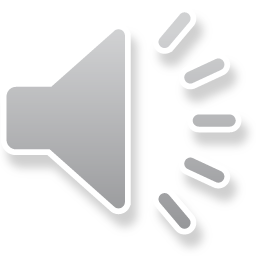 Học với Giê-su - Học cùng Giê-su
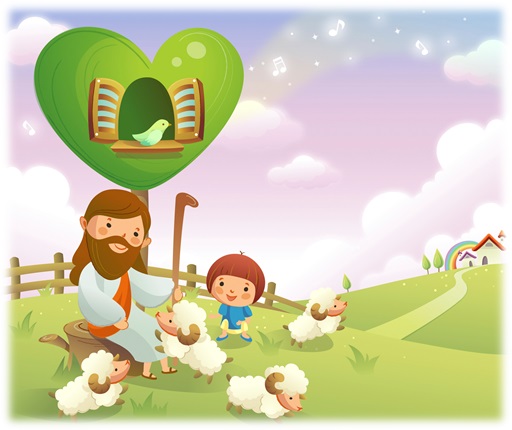 TRẮC NGHIỆM
1. TẠI THÀNH NÀO, ĐỨC GIÊ-SU ĐÃ CHỮA CHO MỘT NGƯỜI MÙ ?
C
A
B
D
Thành Caphácnaum
Thành Giêrikhô
Thành Bêlem
Thành Giêrusalem
Thành Giêrikhô
C
Đáp án
2. ĐÂY LÀ LỜI KÊU XIN CỦA ANH MÙ: “LẠY ÔNG GIÊSU, CON VUA ĐAVÍT, … … …” ?
C
A
B
D
Xin cứu chữa tôi
Xin mở mắt tôi
Xin thương xót tôi
Xin rủ lòng thương tôi
Xin rủ lòng thương tôi
B
Đáp án
3. ANH MÙ XIN GÌ CÙNG ĐỨC GIÊSU  ?
C
A
B
D
Xin nâng đỡ con
Xin cho tôi nhìn thấy được
Xin cứu chữa mắt tôi
Xin thêm lòng tin cho tôi
C
Xin cho tôi nhìn thấy được
Đáp án
4. ANH MÙ BATIMÊ LÀ CON CỦA AI ?
C
A
B
D
Ông Giôxếp
Ông Simon
Ông Anphê
Ông Timê
Ông Timê
B
Đáp án
Thiếu nhi sống tuyên xưng đức tin như thế nào?
THIẾU NHI YÊU CHÚA